Pablo Picasso (1881-1973)
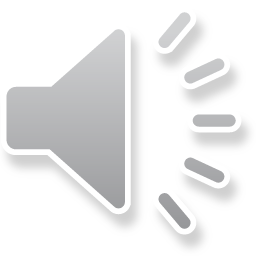 --painter, sculptor 
--from Spain
--famous for Cubism, Blue Period, Rose Period
--Guernica, The Old Guitarist,
Chicago Picasso
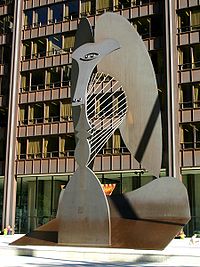 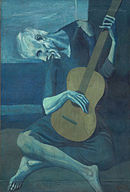 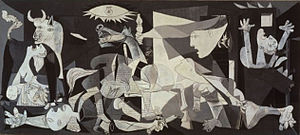 Claude Monet (1840-1926)
--French painter
--started Impressionist movement
-- Impression:  Sunrise, Water Lilies, Haystacks
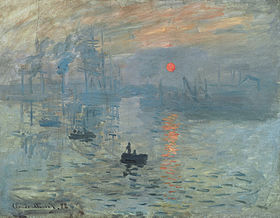 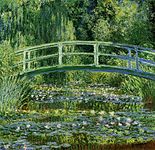 Rembrandt
--Dutch painter
--famous for use of darker tones and shadows
--The Night Watch, Self portraits
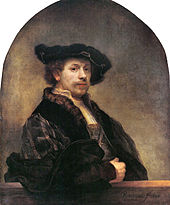 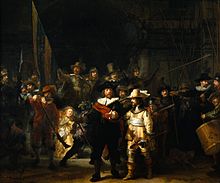 Vincent van Gogh (1853-1890)
Dutch Post-Impressionist
Sunflowers, Starry Night,
The Potato Eaters
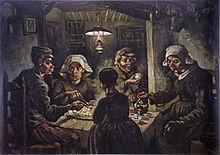 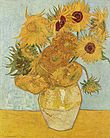 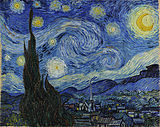 Leonardo Da Vinci (1452-1519)
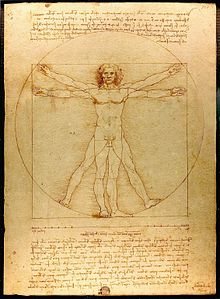 --Italian (Renaissance Period)
--Mona Lisa, The Last Supper,
Various diagrams of inventions and
nature
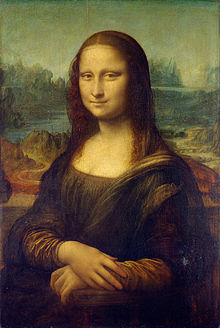 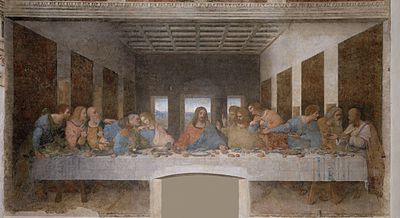 Michelangelo (1475-1564)
Italian Renaissance Painter/Sculptor
Sistine Chapel ceiling and wall, The Last Judgment, David
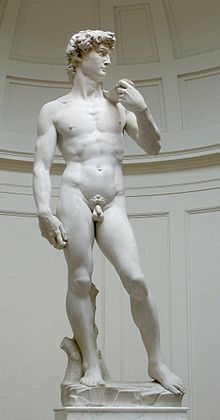 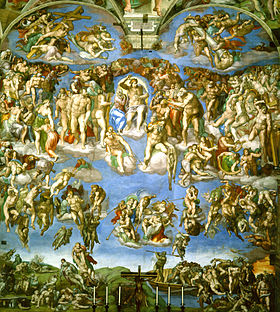 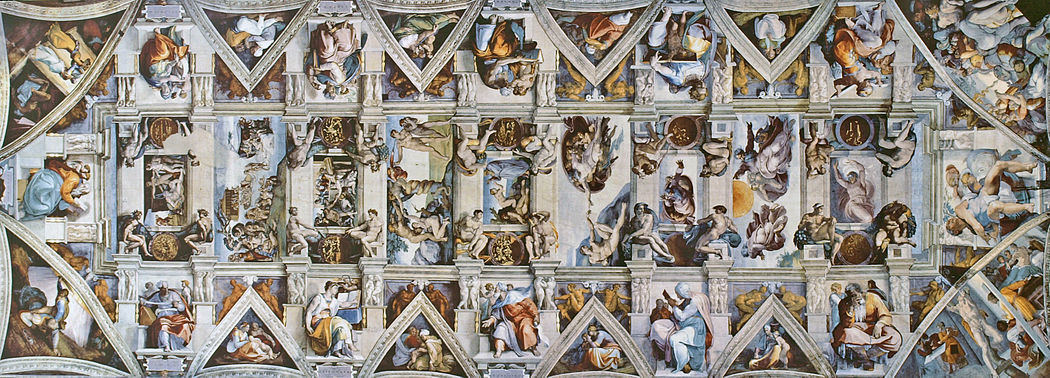 James Audubon (1785-1851)
--American Ornithologist, Naturalist, Painter
--Book, The Birds of America
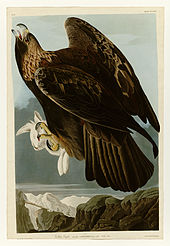 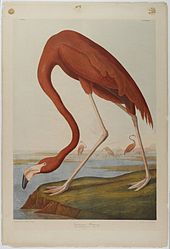 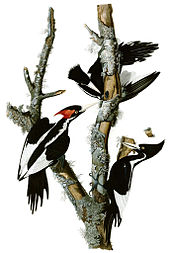 Grant Wood (1891-1952)
American painter known for his paintings of the Midwest
American Gothic, George Washington
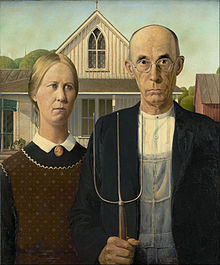 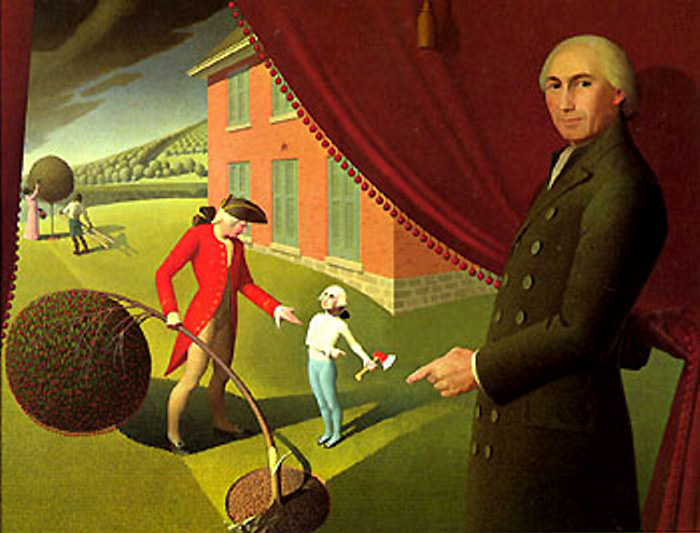 Jackson Pollack (1912-1956)
American Painter famous for drip, splatter painting
 Lavender Mist
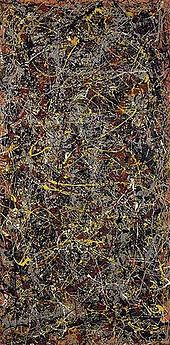 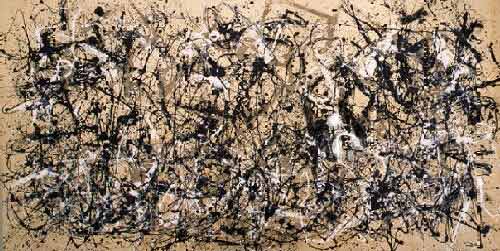 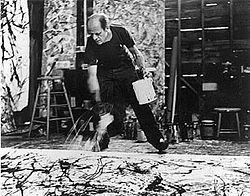 Georges Suerat (1859-1891)
French Post-Impressionist
Famous for use of Pointillism technique
Saturday Afternoon on the Island of La Grande Jatte, Circus Side Show
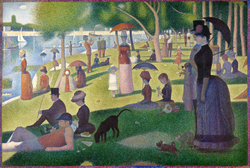 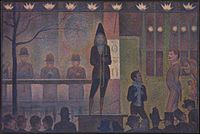 Pierre-August Renoir (1841-1919)
French Impressionist
Luncheon of the Boating Party, Dance in the City/Country, A Girl with a Watering Can
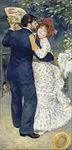 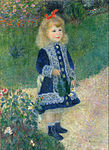 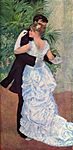 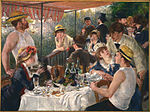 Norman Rockwell (1894-1978)
American Painter and Illustrator
Saturday Evening Post covers, common American scenes
Rosie the Riveter, The Four Freedoms
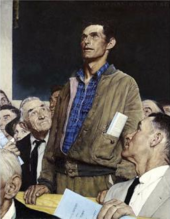 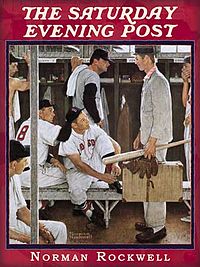 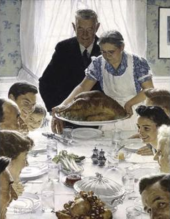 Edgar Degas (1834-1917)
French painter/sculptor, Impressionist
Famous for pictures of ballet
Little Dancer of Fourteen Years, Dancer with Bouquet of Flowers
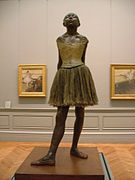 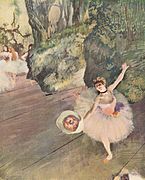 Edvard Munch (1863-1944)
Norwegian Painter
The Scream
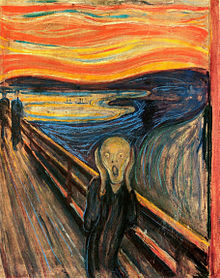 Salvador Dali (1904-1989)
Spanish Painter 
Surrealist, famous for dream-like quality of paintings
The Persistence of Memory,  The Face of War
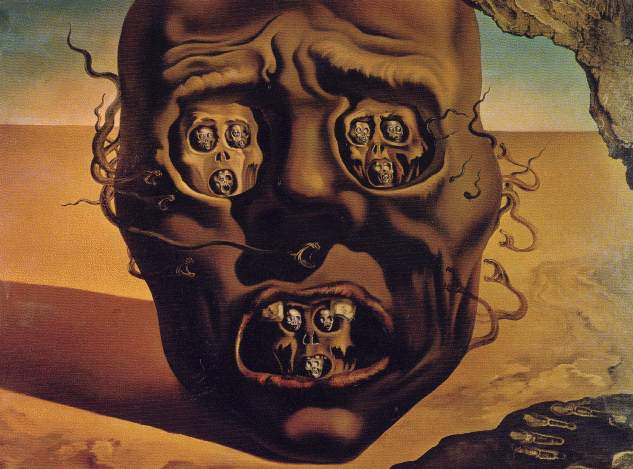 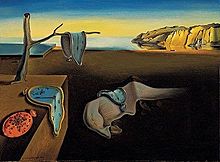 Mary Cassatt (1844-1926)
American  Painter and Impressionist
Famous for paintings of mothers and children
The Boating Party, The Child’s Bath
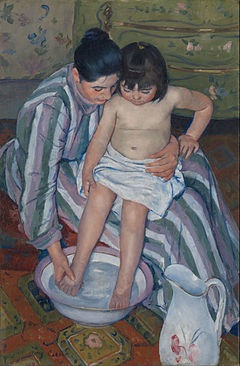 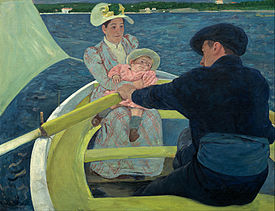 Grandma Moses (1860-1961)
American Folk Artist
Turned to painting in her 70s
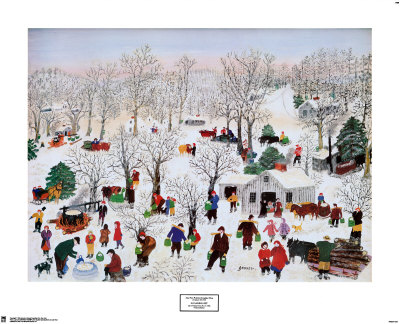 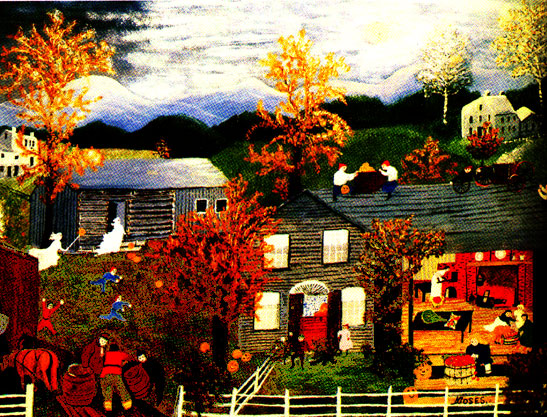 Andy Warhol (1928-1987)
American pop artist
Soup cans, Marilyn Monroe, Elvis, Shoes
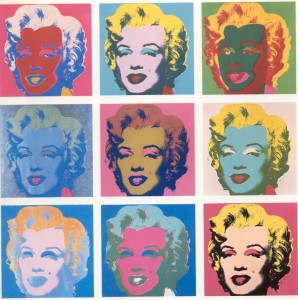 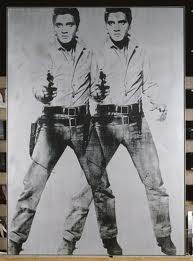 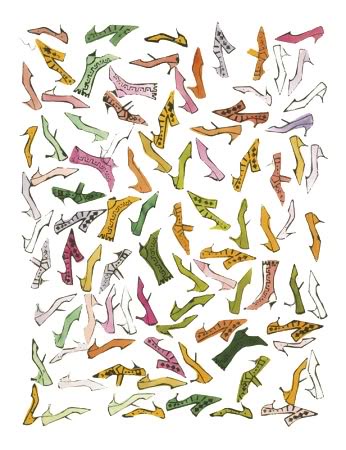 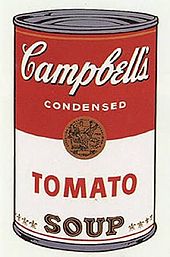 Georgia O’Keefe (1887-1986)
American Artist
Up-close flowers, Pictures of Southwest
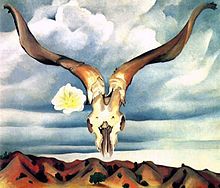 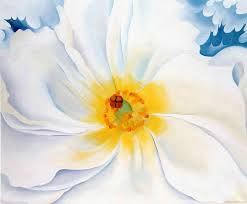 Frida Kahlo (1907-1954)
Mexican artist famous for self portraits
Wife to Diego Rivera, another Mexican Artist
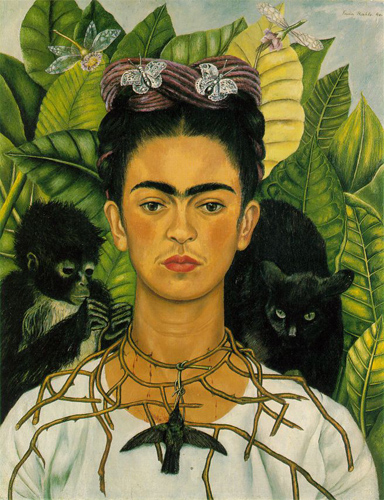 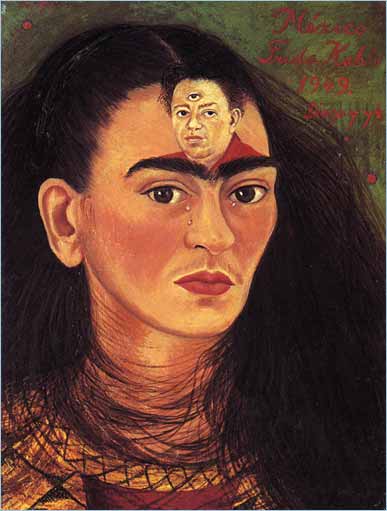